JOHN SMITH
+1 (123) 456-7890
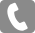 john.smith@email.com
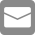 Marketing Specialist
linkedin.com/in/smith
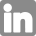 OBJECTIVE:
Dedicated and results-driven professional with a Bachelor's degree in Marketing seeking opportunities in digital marketing and brand management. Skilled in social media marketing, content creation, and data analysis, with a proven track record of success in increasing brand awareness and driving customer engagement. Eager to leverage my skills and experience to contribute to the growth of a dynamic organization.
WORK EXPERIENCE:
Responsibilities:
Marketing Specialist
Coordinator
Anytown
Anytown
•
Prepared marketing materials, including brochures, flyers, and presentations,    
for distribution to clients and stakeholders
•
•
•
•
Coordinated promotional events and trade shows to increase brand visibility
•
•
•
Managed social media accounts and engaged with followers to build brand  
loyalty
Created compelling content, including blog posts, videos, and graphics, 
to attract and retain customers
Conducted market research to identify trends and opportunities for new    
product development
20XX - Present
20XX - 20XX
Developed and executed digital marketing campaigns across multiple 
platforms, including social media, email, and search engine marketing
Analyzed campaign performance metrics to optimize strategies, increase ROI
Assisted in the development and implementation of marketing plans and 
strategies
Responsibilities:
EDUCATION:
EDUCATION:
HTML
Bachelor of Science in Marketing, Anytown 
University, Anytown, State, Graduated 20XX
CSS
JavaScript
Digital Marketing Strategies, Consumer 
Behavior Analysis, Market Research Methods
Python
PHP
REFERENCES:
Emily Thompson
Michael Rodriguez
Company: Visionary Marketing Solutions
Company: Dynamic Solutions Inc.
Phone: (555) 123-4567
Phone: (555) 234-5678
Email: emily.thompson@visionarymarketing.com
Email: michael.rodriguez@dynamicsolutions.com